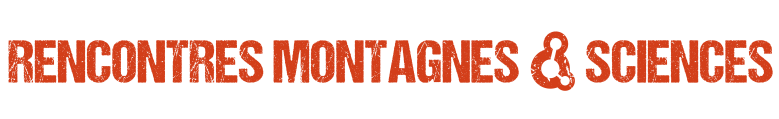 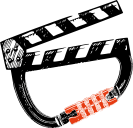 Les Fiches pédagogiques des
La découverte d’une exoplanète dans le système de l’étoile 51 pegasi en 1995
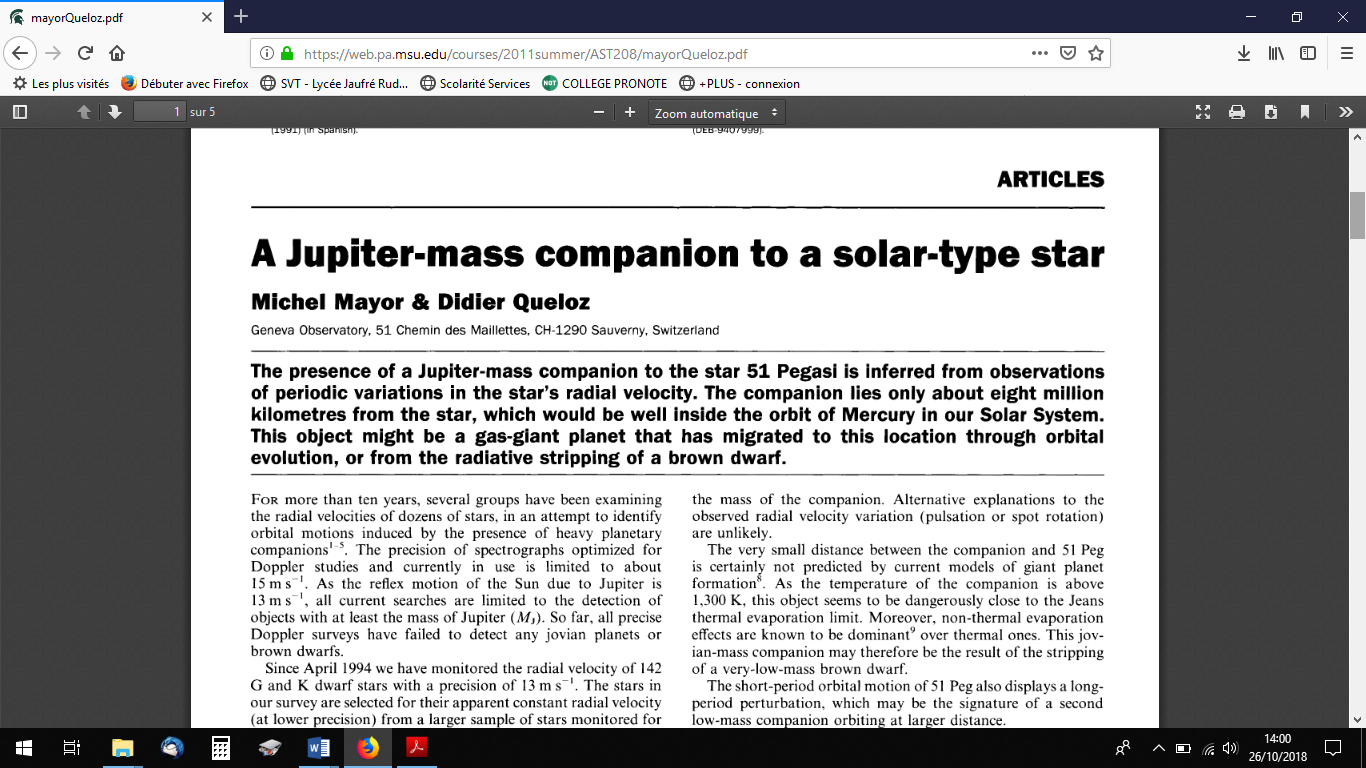 ① Par quelle méthode la première exoplanète a-t-elle été découverte ?
Michel Mayor et Didier Queloz, « A Jupiter-mass companion to a solar-type star », Nature, vol. 378, no 6555,‎ 23 novembre 1995, p. 355-359.
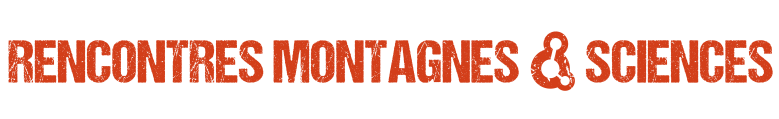 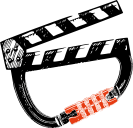 Les Fiches pédagogiques des
Depuis les premières découvertes, les outils d’observation et d’analyse ne cessent de s’améliorer, la découverte des exoplanètes explose !
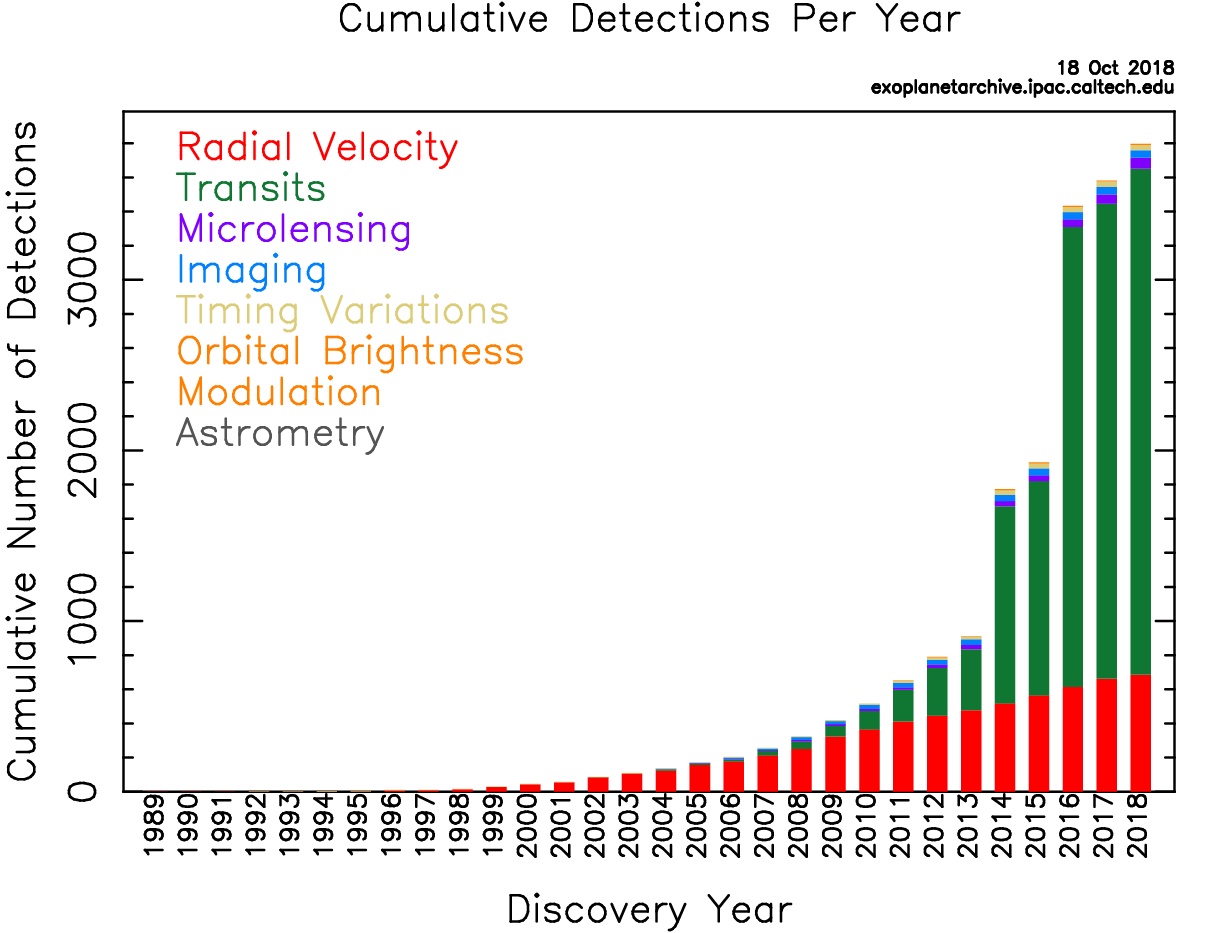 ② Que s’est-il passé en 2013 et en 2015 pour que le nombre d’exoplanètes détéctées  double en si peu de temps ?
Nombre cumulé de planètes détectées
Année de découverte
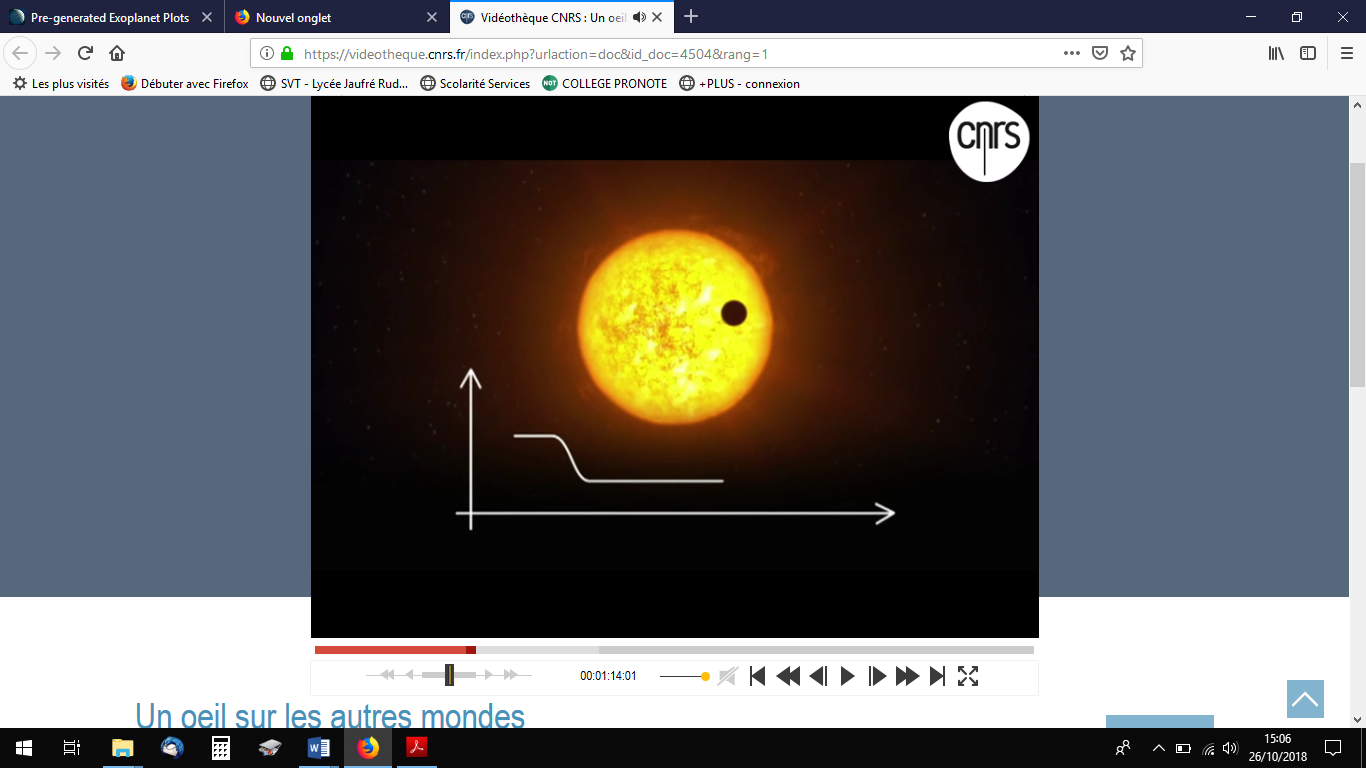 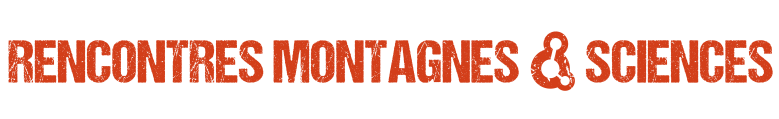 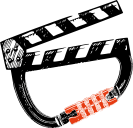 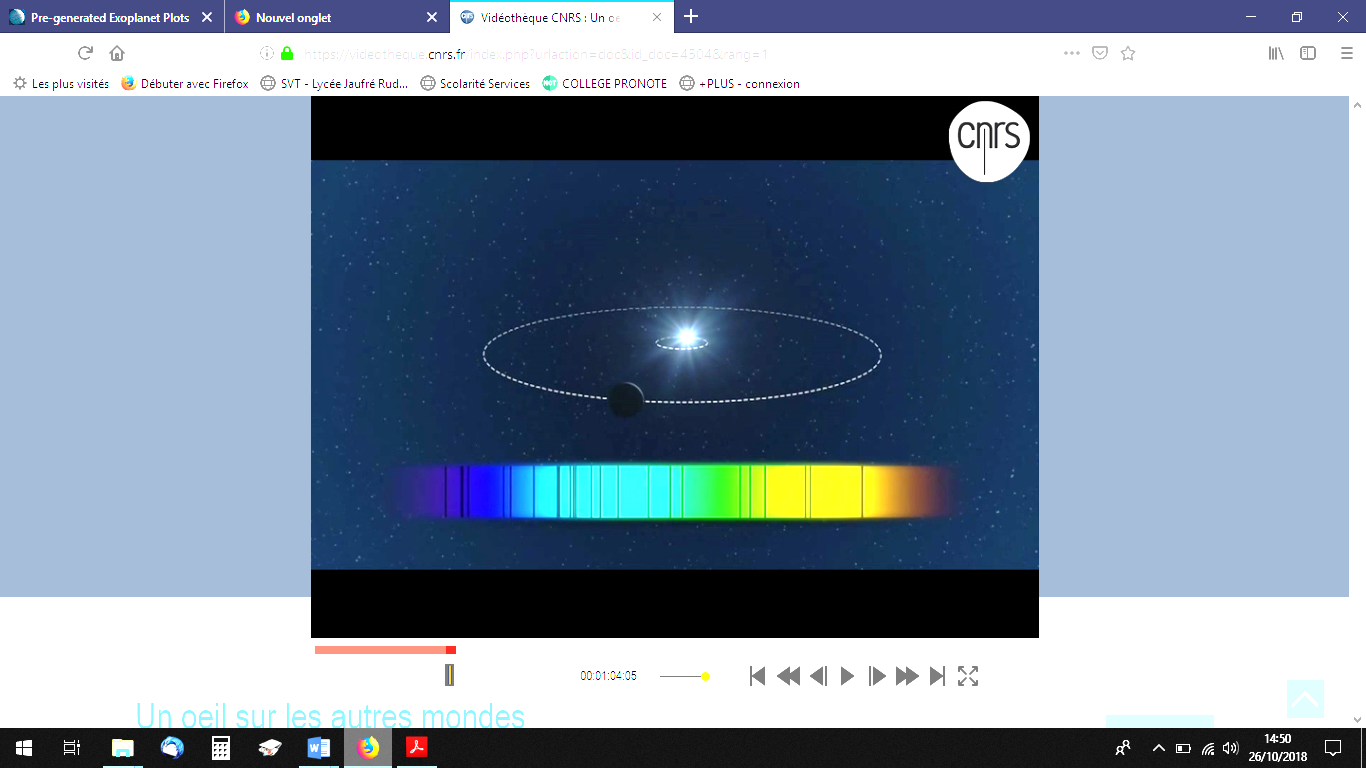 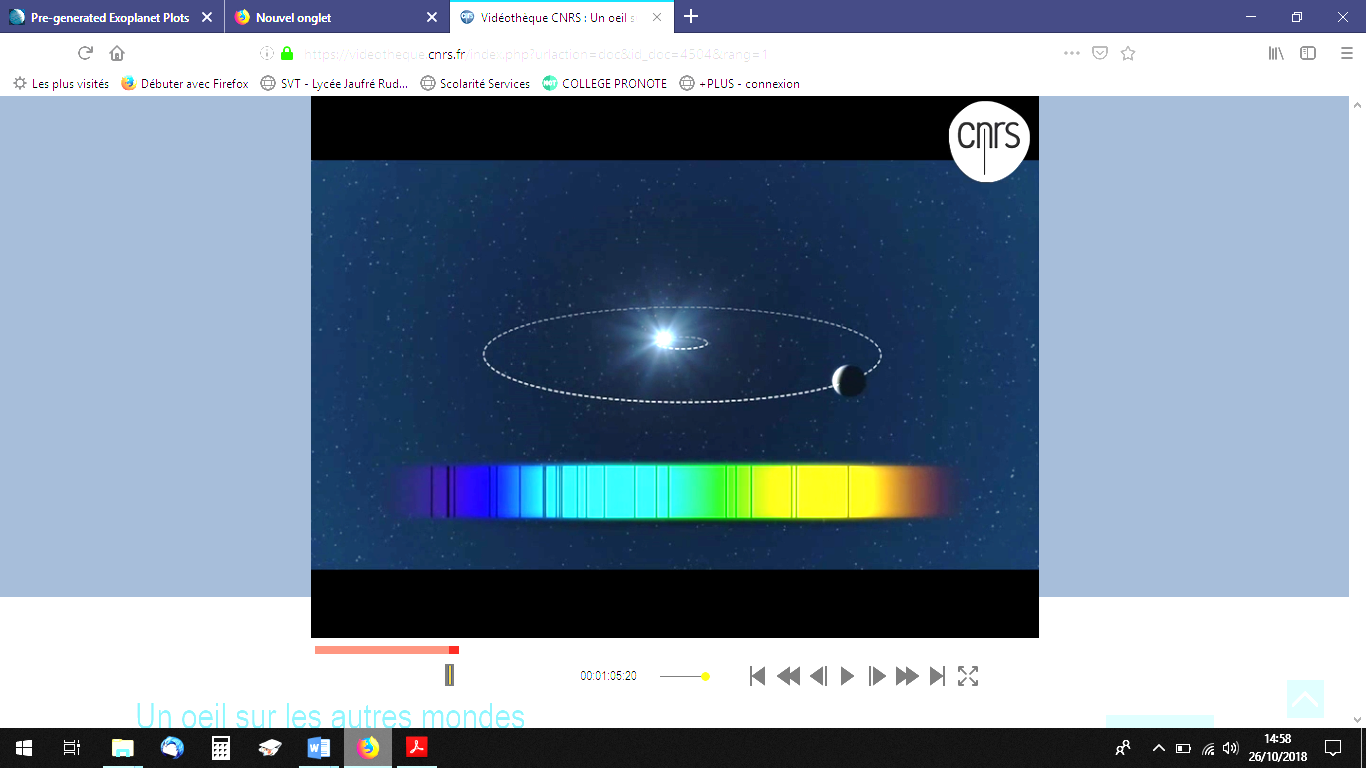 Les Fiches pédagogiques des
La détection des exoplanètes
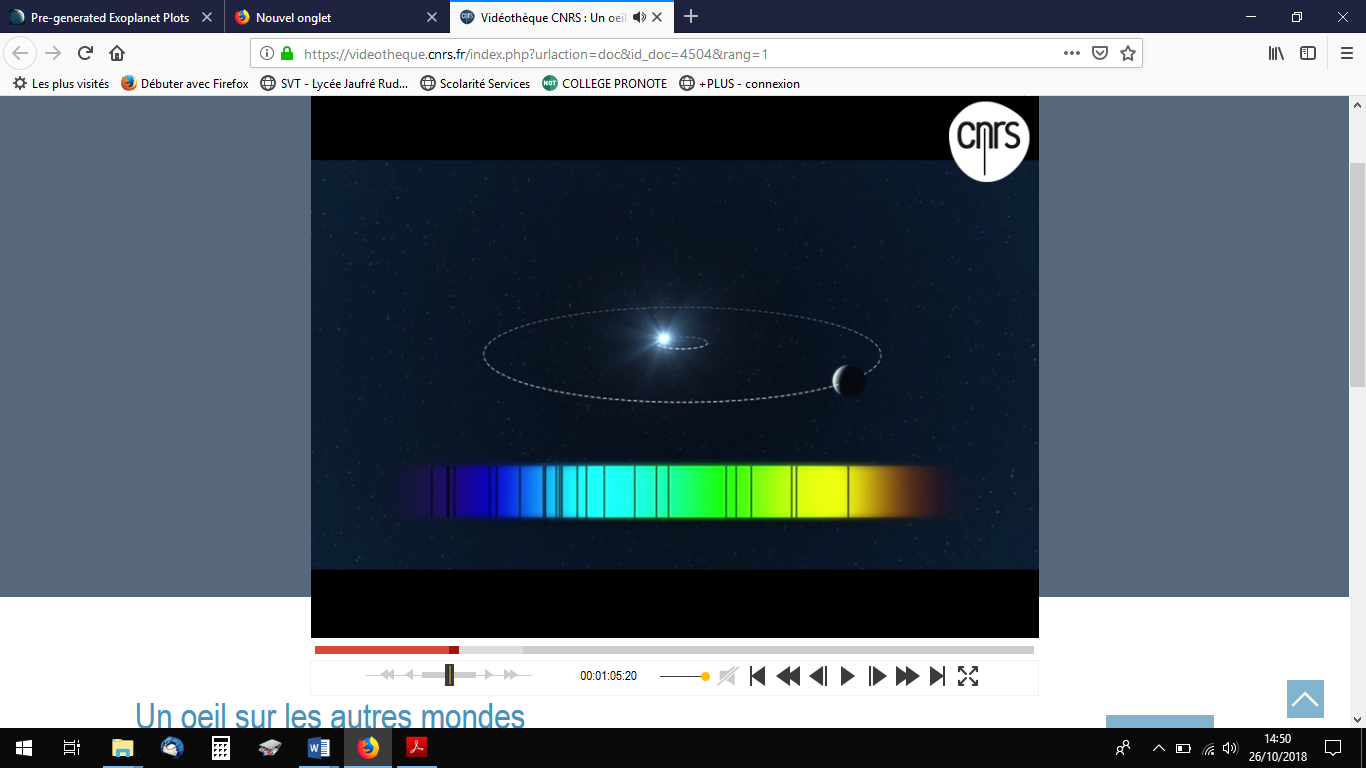 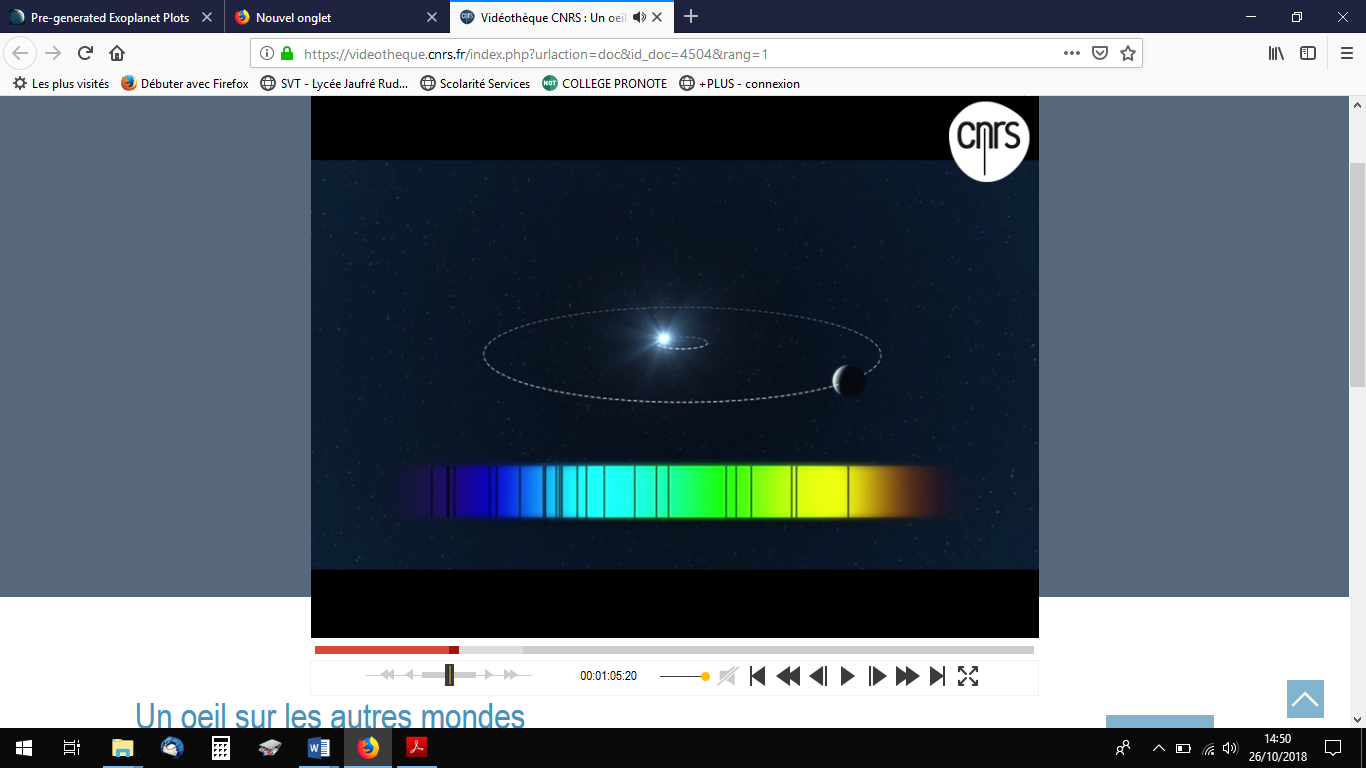 ③ Schémas à légender
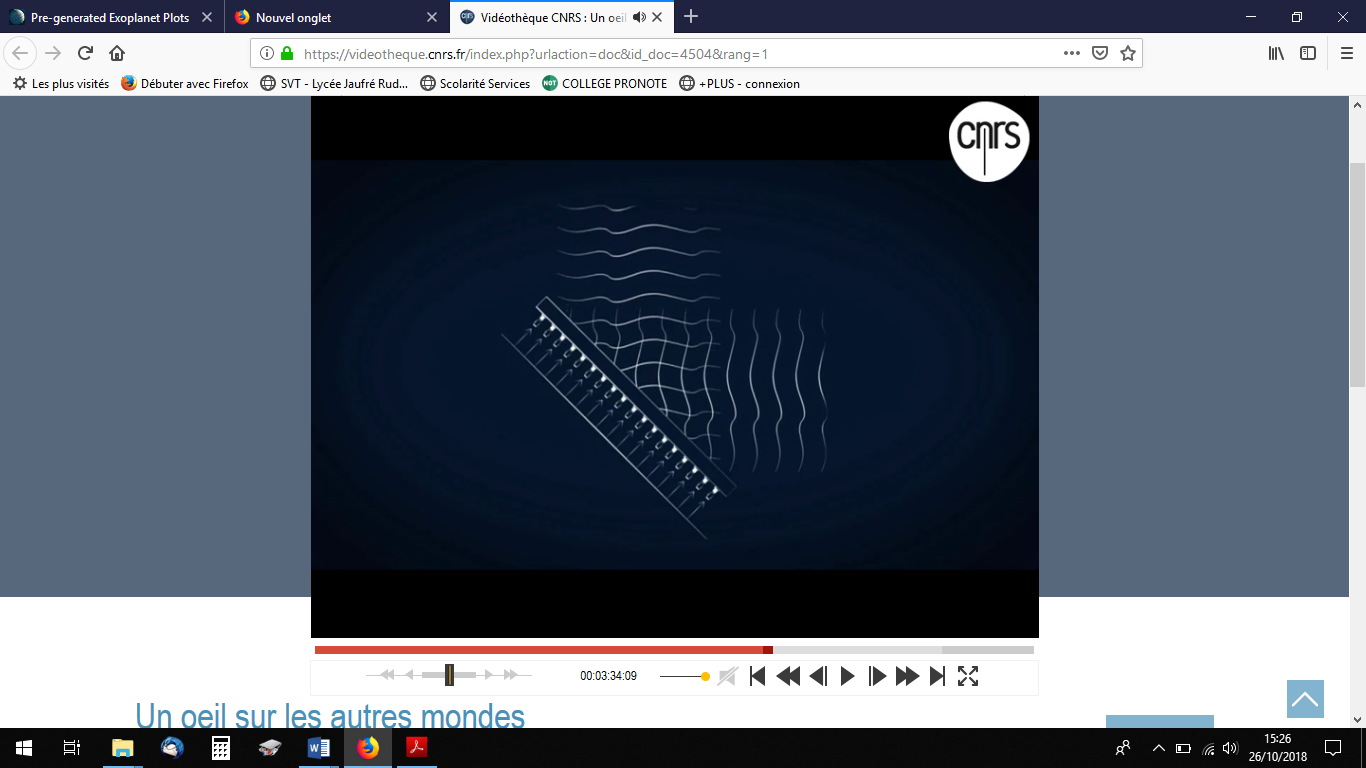 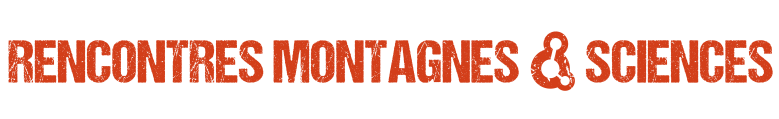 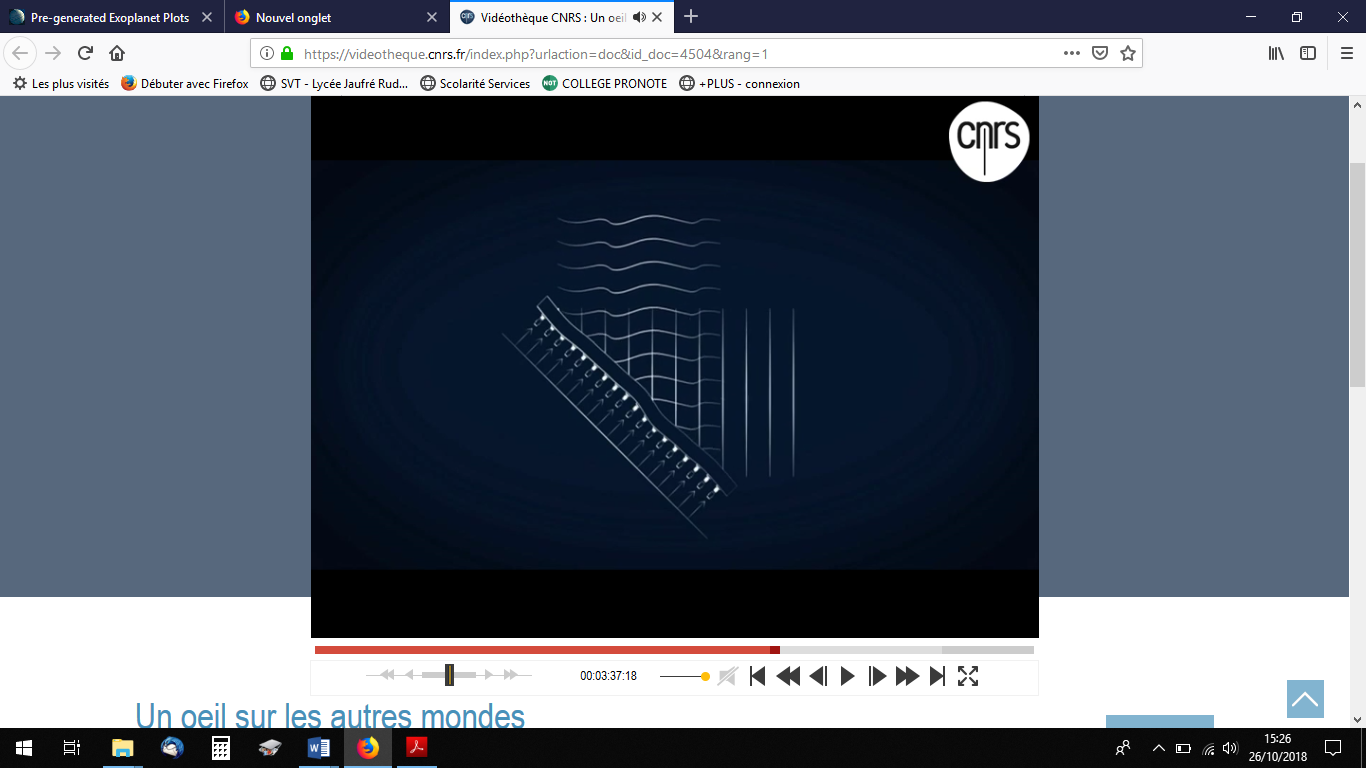 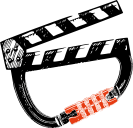 Les Fiches pédagogiques des
La turbulence atmosphérique gène les observations astronomiques faites au sol…. un peu comme les routes qui se déforment sous l’effet de la chaleur.
Le miroir se déforme en temps réel pour former une image nette
Miroir plan : l’image est déformée par la turbulence atmosphérique
④ Qu’est ce qui se passe quand les routes se déforment sous l’effet de la chaleur ? 

⑤ Comment un miroir peut-il se déformer ?